“ La lectura es medio universal de aprender, y la preparación inmediata o lejana de toda producción”. 

(A.D. Sertillanges, 2006)
OBJETIVOS DE LA INVESTIGACIÓN
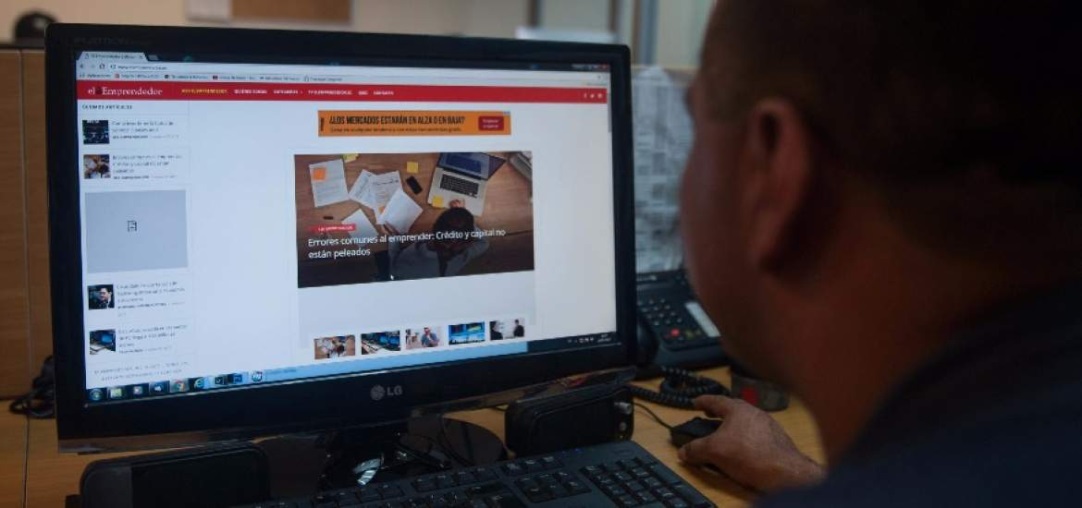 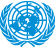 FUNCIÓN DE LOS OBJETIVOS:
FINALIDAD DEL OBJETIVO
¿EL PARA QUÉ?; Y, LOS PROPÓSITOS
En el quehacer de los seres racionales, una de las preguntas básicas, es la pregunta: ¿Para qué? Hacer tal o cual cosa. Al responder a esa pregunta formulamos algún tipo o nivel de propósito: una finalidad, un objetivo general o fin, un objetivo específico, una meta, una actividad; o, finalmente una tarea o acción. Todo propósito es algo que pretendemos: perseguir, alcanzar, lograr, cumplir, desarrollar o ejecutar.
OBJETIVO GENERAL
Preguntas para la formulación de objetivos
CARACTERÍSTICAS
CRITERIOS PARA LA FORMULACION DE OBJETIVOS
PASOS PARA FORMULAR LOS OBJETIVOS
1.- Delimitar el tema de la investigación
3.- Redactar los objetivos a partir de ls preguntas.
2.- Escribir las preguntas que espera contestar
¿Cuál es el número de becarios, según la región 6 del país.
Características de la población beneficiaria del Plan de becas de la UCACUE.
Determinar el número de becarios, según las distintas regiones del país.
Conocer la procedencia de la población becaria, considerando el sector educativo.
¿Cual será la procedencia de la población becaria, considerando el sector educativo?.
¿De donde proviene la población becaria considerando el estratio social?.
¿Identificar la procedencia de la población becaria considerando el estrato social?
TIPOS DE OBJETIVOS
Son objetivos que no requieren de la formulación de una hipótesis, ya que se limita abordar los problemas en su primer nivel
TIPOS DE OBJETIVOS
Son objetivos que no requieren de la formulación de una hipótesis, ya que se limita abordar los problemas en su primer nivel
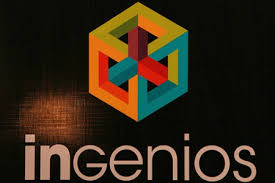 R.O. 899, Suplemento, del 09-12-2016
ELEMENTOS DE UN OBJETIVO
LO ESPERADO
VERBO
SUJETO
CONDICIÓN
Realizar un proyecto de salud integral en los cantones Cuenca, Gualaceo y Paute, conjuntamente con el Gobierno Autónomo descentralizado del Azuay, dirigido a disminuir la desnutrición de los niños de 0-12 años.
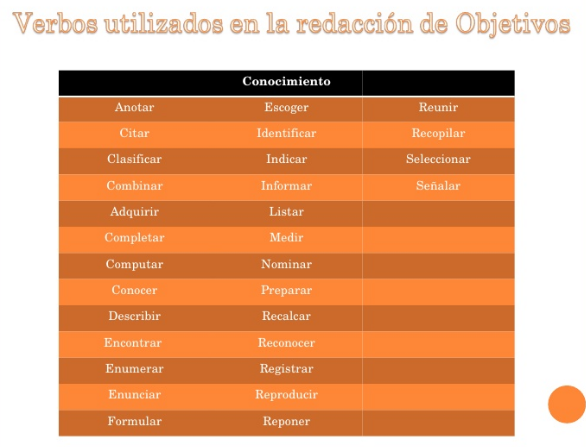 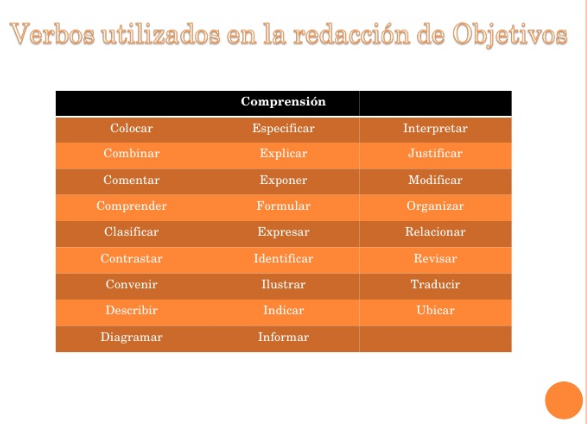 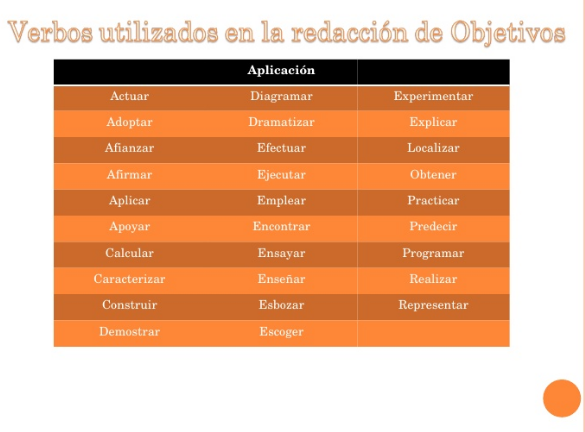 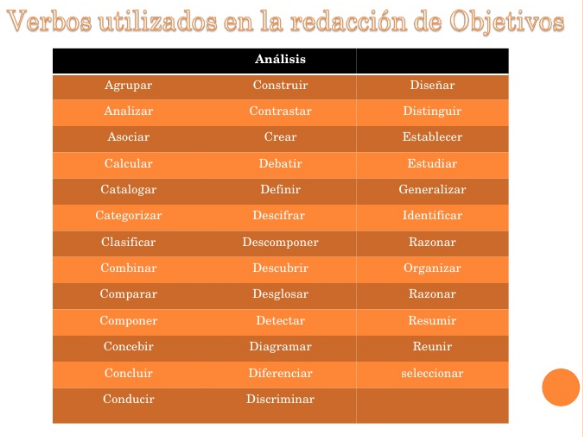 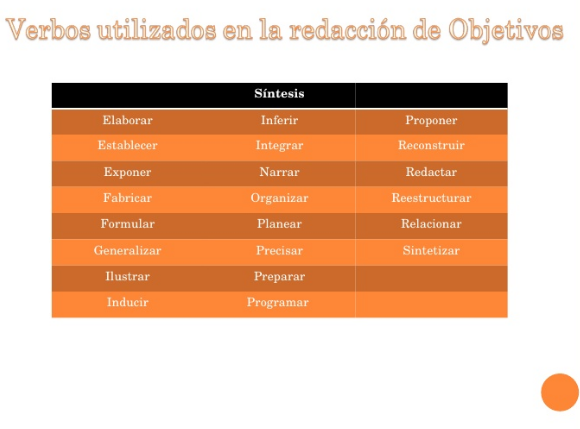 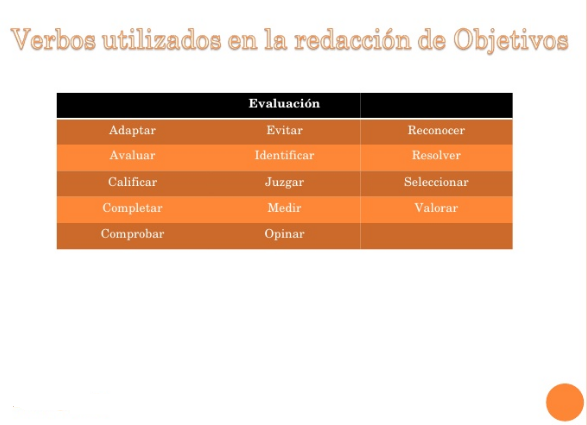 REFERENCIAS BIBLIOGRÁFICAS
INVESTIGACIÓN CIENTIFICA
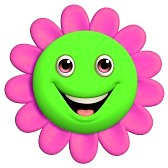 Gracias por su atención